Supporting Documents for Landlords
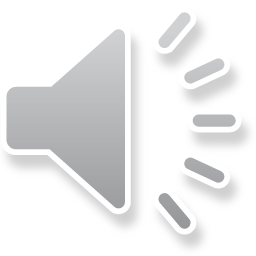 HAP SSC
HAP Online Portal for Tenants
Portal Registration
Applying  for Housing Assistance Payment
Register Tenant Portal
Please note that you will need to first register on the Portal if you have not previously registered.
Existing Tenant
New Tenant
MyGovID verified accounts
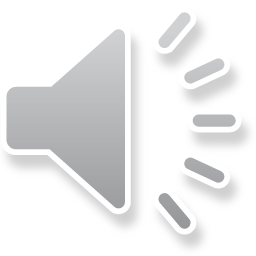 Register as a new Tenant
Select user type: Tenant
Full Name
Email 
Contact Number
Password
Register
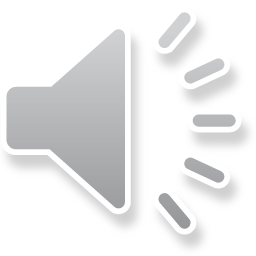 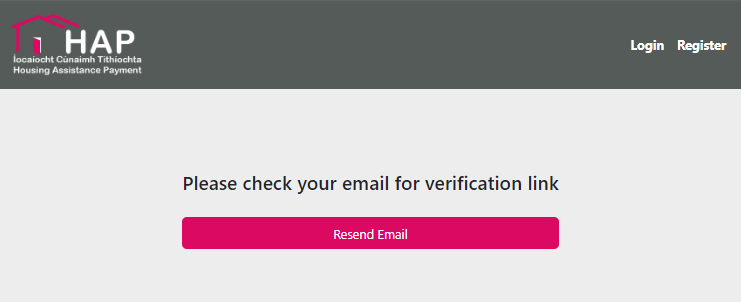 Register as a new Tenant
Email Verification Link
Email Verified login
Login using details submitted when registering
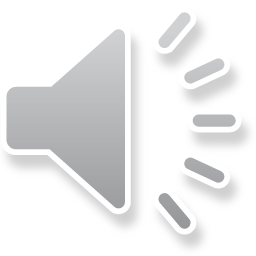 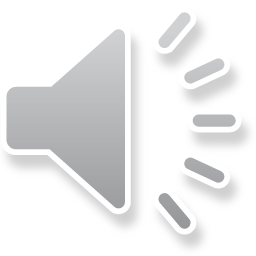 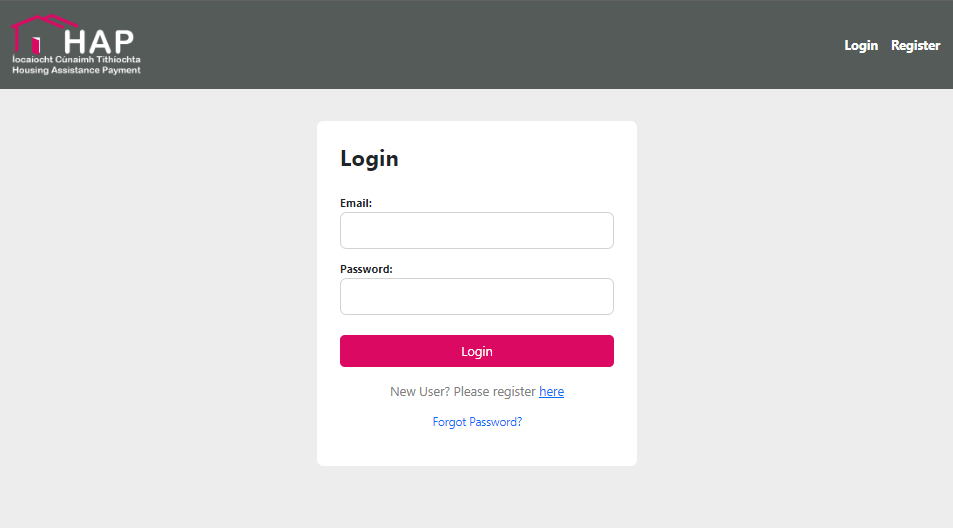 Register as a new Tenant
Each time you log in you will be sent a passcode by text message which is required to verify your identity
Select New Application
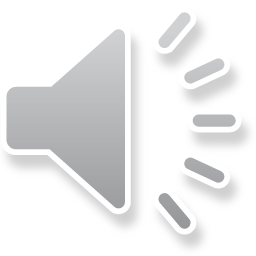 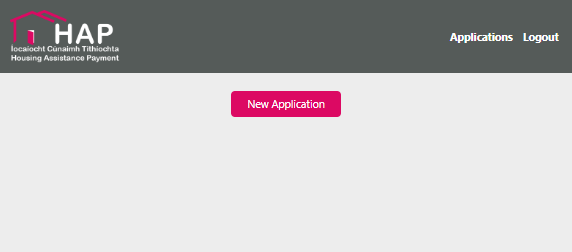 Online Portal Application
Application Details
Household Income
Household members
Property to Rent
Declaration
Uploads
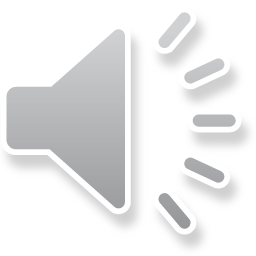 Application Details
Local Authority you are applying to -  please select DRHE if applicable
Your Social housing reference number.
Tenant type, please confirm either single or joint.  If joint application is selected please populate the relevant fields
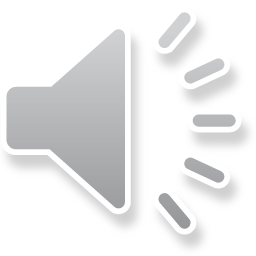 Application DetailsContinued
PPSN
Your full name
Gender
DOB
Phone no
Email
Full address including eircode
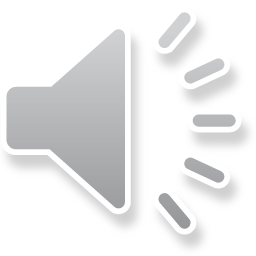 Household Income
Income details
Proof of Social Welfare payments
Evidence of any maintenance payments been made or received
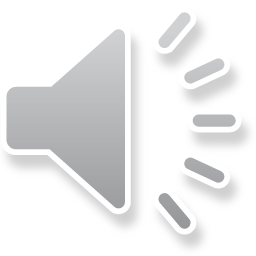 Household members
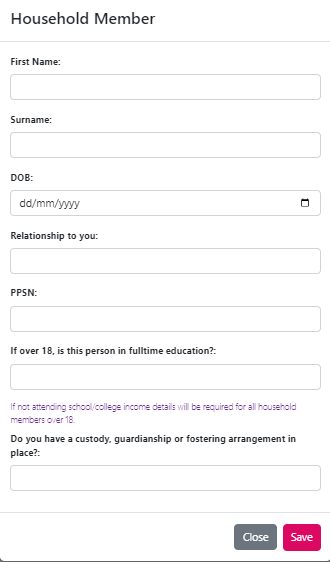 Add Household Members 
Name 
Date of Birth
Relationship to you
PPSN
Confirm if over 18 and in education
Custody, Guardianship or fostering arrangement in place
Submit documentation as required
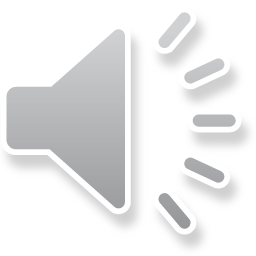 Property to Rent
Eircode or full address
Confirm any family relationship to Landlord
Bedrooms in property
Is the property shared
Monthly rent for the whole property
Date you moved in
Date rent paid up to
Are you receiving rent supplement
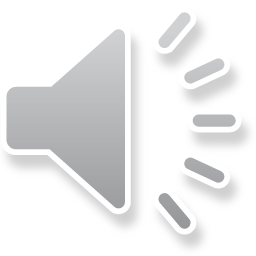 Declaration
Review all Terms, Conditions and Declarations 
Signatures Required
Date of submission
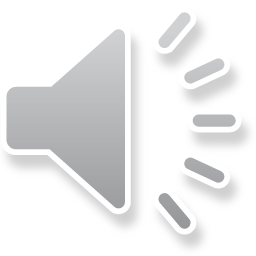 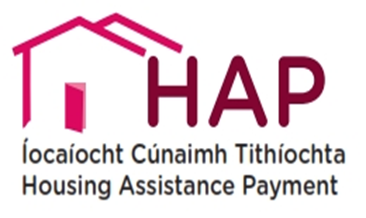 Uploads
View uploaded Documentation Submitted
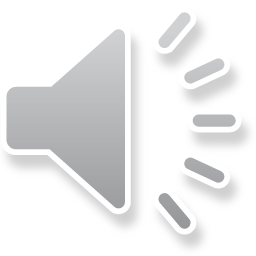 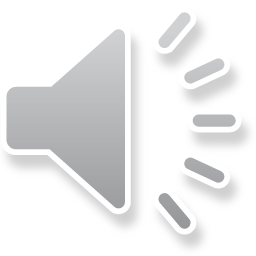 Reason for Rejections
Required Fields were not all filled in.
Insufficient information submitted 
Missing documentation
Local Authority rejection
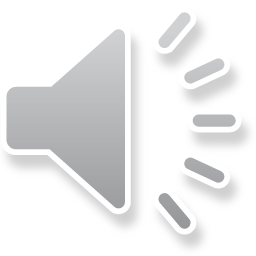 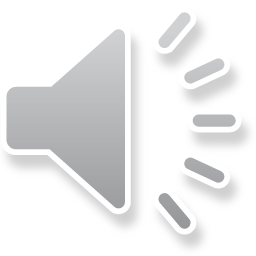 Queries on HAP application
For any queries please refer to the accompanying  video on documents type and information requirements 
Contact the HAP section of your local authority
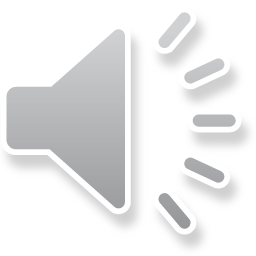 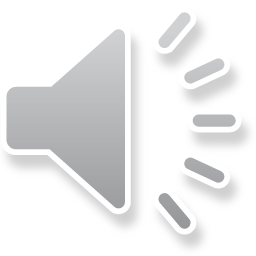 Supporting Documents for Landlords
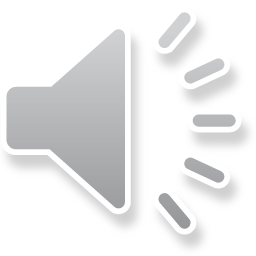 HAP SSC
HAP Online Portal for Tenants